ВИТАМИНЫ  «ЗА» и «ПРОТИВ»
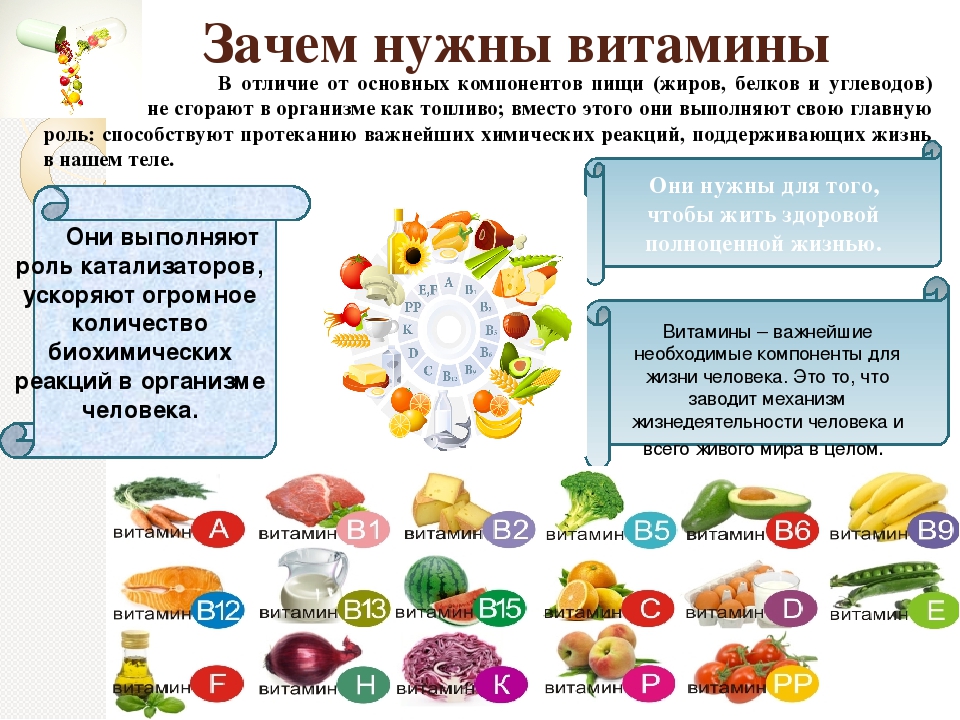 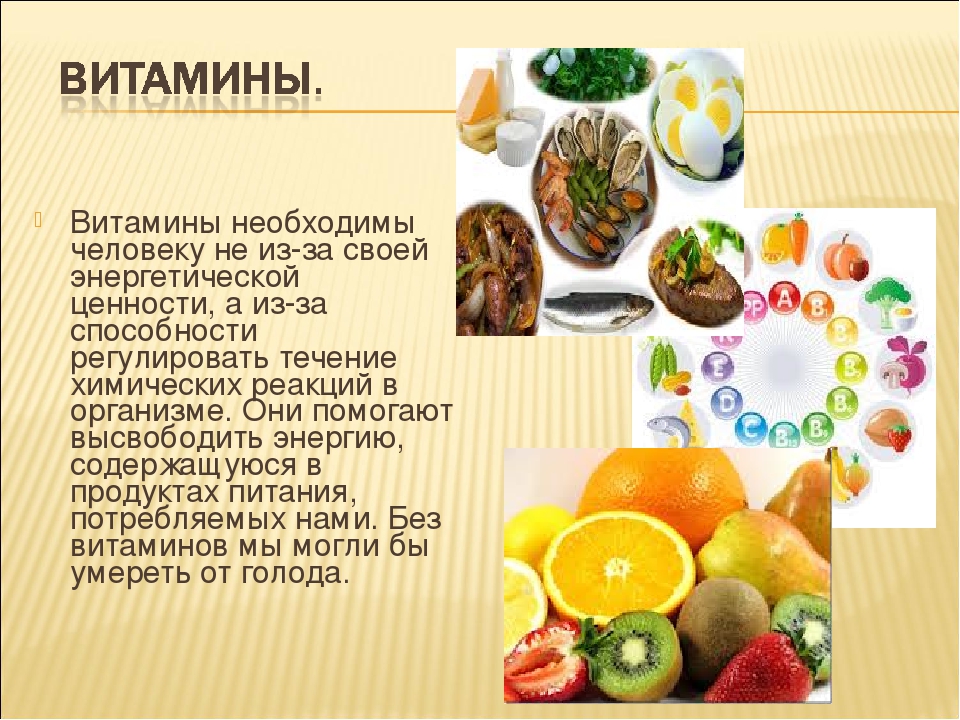 Это необходимые элементы, которые нужно употреблять каждый день, ведь наше тело их не вырабатывает.
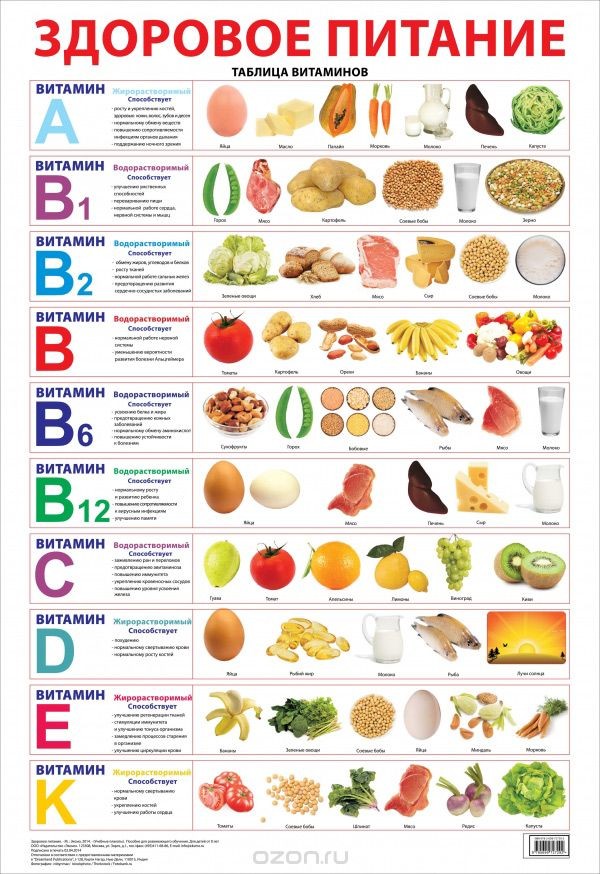 Все витамины, кроме витамина D, могут быть получены при хорошо сбалансированном питании  из обычных пищевых продуктов. В некоторых случаях, например при беременности, потребность в витаминах возрастает, и тогда рекомендуется принимать витамины дополнительно, используя препараты, например в виде капсул.
Стоит отметить, при готовке пищи, витамины в ней разрушаются, но какое-то их количество, все-таки, останется это зависит от способа приготовления. Специалистами исследовано, что при готовке пищи на пару сохраняется максимальное количество витаминов.
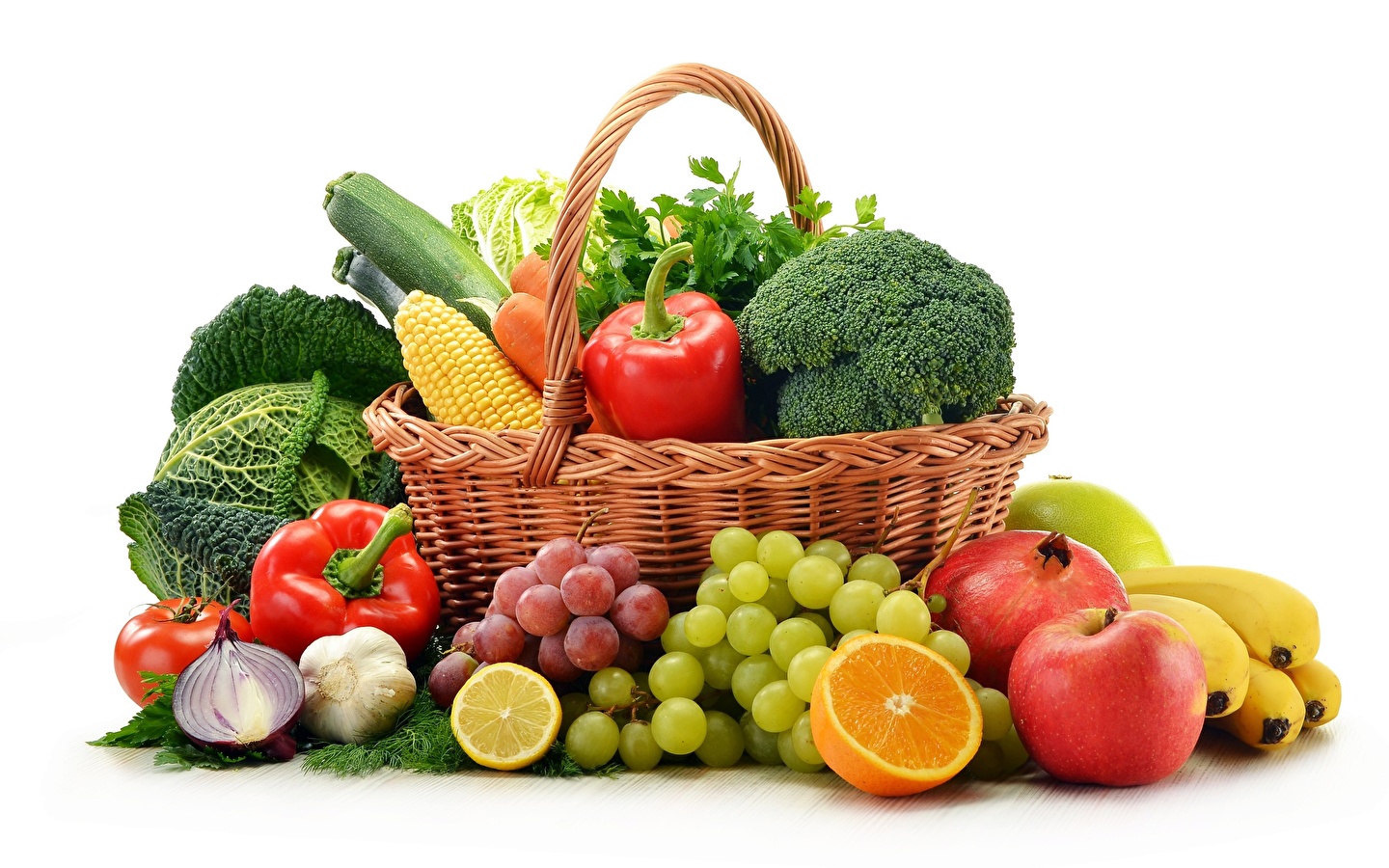 Нужно стараться употреблять в  пищу  натуральные продукты,  следуя  заповеди Господа  человеку : обладать всеми благами  земли и потреблять  в пищу  естественные  продукты  и быть хозяином земли:
 «Я дал вам  всякую  траву, сеющую семя, какая есть на всей земле, и всякое   дерево, у которого плод   древесный, сеющий семя;- вам сие будет в пищу»
 (Быт 1,29).
Из   натуральных цельных  продуктов  отлично всасываются в организме человека витамины, микроэлементы, минеральные соли. Это  обусловлено  физиологическими процессами, запрограммированными  Господом Богом.
Питайтесь  естественной пищей, данной  нам  Богом, благодарите за нее  Господа.
Дополнительный прием витаминов необходим:
— людям с неправильными привычками питания, которые едят нерегулярно и питаются в основном однообразными и несбалансированными продуктами, преимущественно готовой едой и консервами.— людям, которые соблюдают длительное время диету для снижения массы тела или часто начинают и прерывают диеты.— людям в состоянии стресса.— людям, страдающим хроническими заболеваниями.— людям, страдающие непереносимостью молока и молочных продуктов.— людям, в течение длительного времени принимающие лекарства, которые ухудшают усвоение в организме витаминов и минералов.— во время заболеваний.— для реабилитации после перенесенной операции;— при усиленном занятии спортом.— вегетарианцам, т.к. в растениях отсутствует весь комплекс витаминов, необходимых для здоровой жизни человека.— при приеме гормонов и противозачаточных средств.— женщинам во время беременности, после родов и в период                                                                              кормления ребенка грудью.— дети, вследствие усиленного роста, кроме витаминов,                                                                                  дополнительно должны получать в достаточном количестве                                                                                       такие компоненты рациона как: калий, железо, цинк.— при высокой физической или умственной работах;— пожилым людям, организм которых с возрастом                                                                                                             хуже усваивает витамины и минералы.— курильщикам и лицам, употребляющим                                                                                                              алкогольные напитки.
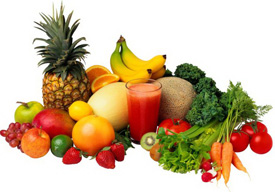 Суточная потребность в витаминах
Потребность в каком либо витамине рассчитывается в дозах.
Различают:
— физиологические дозы — необходимый минимум витамина для здоровой жизнедеятельности организма;— фармакологические дозы — лечебные, значительно превосходящие физиологические — используются как лекарства при лечении и профилактике ряда заболеваний.
Так же различают:
— суточную физиологическую потребность                                                                                                                      в витамине — достижение физиологической дозы витамина;— потребление витамина — количество съеденного                                                                                     витамина с пищей.
Соответственно, доза потребления витамина                                                                                                      должна быть выше, так как всасывание в кишечнике                                                                          (биодоступность витамина) происходит не полностью                                                                                                и зависит от типа питания (состав и пищевая ценность                                                                                продуктов, объём, и количество приёмов пищи).
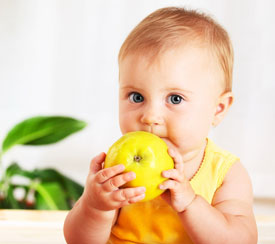 Поздняя осень и зима – как раз то время , когда целесообразен  прием профилактических доз поливитаминов!
Существуют различные комбинации витаминных  препаратов в зависимости от  цели назначения , в том числе витамины  с микроэлементами и пробиотиками.
Форма выпуска препаратов ( таблетки, капсулы, жевательные таблетки, гели) не влияет на качество лекарственного средства.
Витаминные препараты выпускаются  для людей разного  возраста  и  состояния  здоровья.
НОРМЫ ПОТРЕБЛЕНИЯ ВИТАМИНОВ
НОРМЫ ФИЗИОЛОГИЧЕСКИХ ПОТРЕБНОСТЕЙ В ВИТАМИНАХ ДЛЯ МУЖЧИН РФ
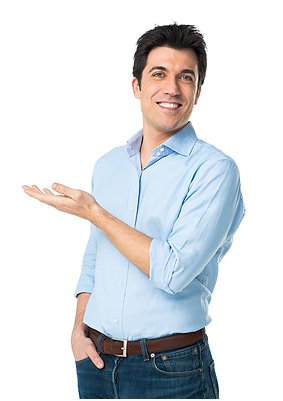 НОРМЫ ФИЗИОЛОГИЧЕСКИХ ПОТРЕБНОСТЕЙ В ВИТАМИНАХ ДЛЯ ЖЕНЩИН РФ
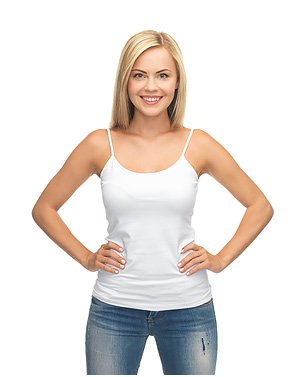 ПОТРЕБНОСТИ В ВИТАМИНАХ ДЛЯ ЖЕНЩИН В ПЕРИОД БЕРЕМЕННОСТИ И КОРМЛЕНИЯ РЕБЕНКА ГРУДЬЮ*
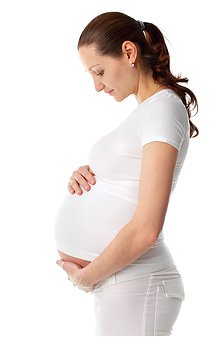 ПОТРЕБНОСТИ В ВИТАМИНАХ ДЛЯ ДЕТЕЙ И ПОДРОСТКОВ РФ
Гиповитаминоз (недостаточность витаминов)
Гиповитаминоз — заболевание, возникающее при неполном удовлетворении потребностей организма в витаминах.
Гиповитаминоз развивается незаметно: появляется раздражительность, повышенная утомляемость, снижается внимание, ухудшается аппетит, нарушается сон.
Систематический длительный недостаток витаминов в пище снижает работоспособность, сказывается на состоянии отдельных органов и тканей (кожа, слизистые, мышцы, костная ткань) и важнейших функциях организма, таких как рост, интеллектуальные и физические возможности, продолжение рода, защитные силы организма.
В целях профилактики витаминной недостаточности надо знать причины ее развития, для чего следует обратится к врачу, которые сделает все необходимые анализы, и пропишет курс лечения.
Авитаминоз (острая недостаточность витаминов)
Авитаминоз ― тяжелая форма витаминной недостаточности, развивающаяся при длительном отсутствии витаминов в пище или нарушении их усвоения, что приводит к нарушению многих обменных процессов. Особенно опасен авитаминоз для растущего организма — детей и подростков.
Симптомы авитаминоза
бледная вялая кожа склонна к сухости и раздражению;
безжизненные сухие волосы с тенденцией к сечению и выпадению;
снижение аппетита;
потрескавшиеся уголки губ, на которые не действуют ни крема, ни помады;
кровоточащие при чистке зубов десны;
частые простуды с трудным и долгим восстановлением;
постоянное чувство усталости, апатии, раздражения;
нарушение мыслительных процессов;
нарушение сна (бессонница или сонливость);
нарушение зрения;
обострение хронических заболеваний (рецидивы герпеса, псориаза и грибковые инфекции).
Гипервитаминоз (передозировка витаминами)
Гипервитаминоз (лат. Hypervitaminosis) – острое расстройство организма в результате отравления (интоксикации) сверхвысокой дозой одного или нескольких витаминов, содержащихся в пище или витаминосодержащих лекарствах. Доза и конкретные симптомы передозировки для каждого витамина свои.
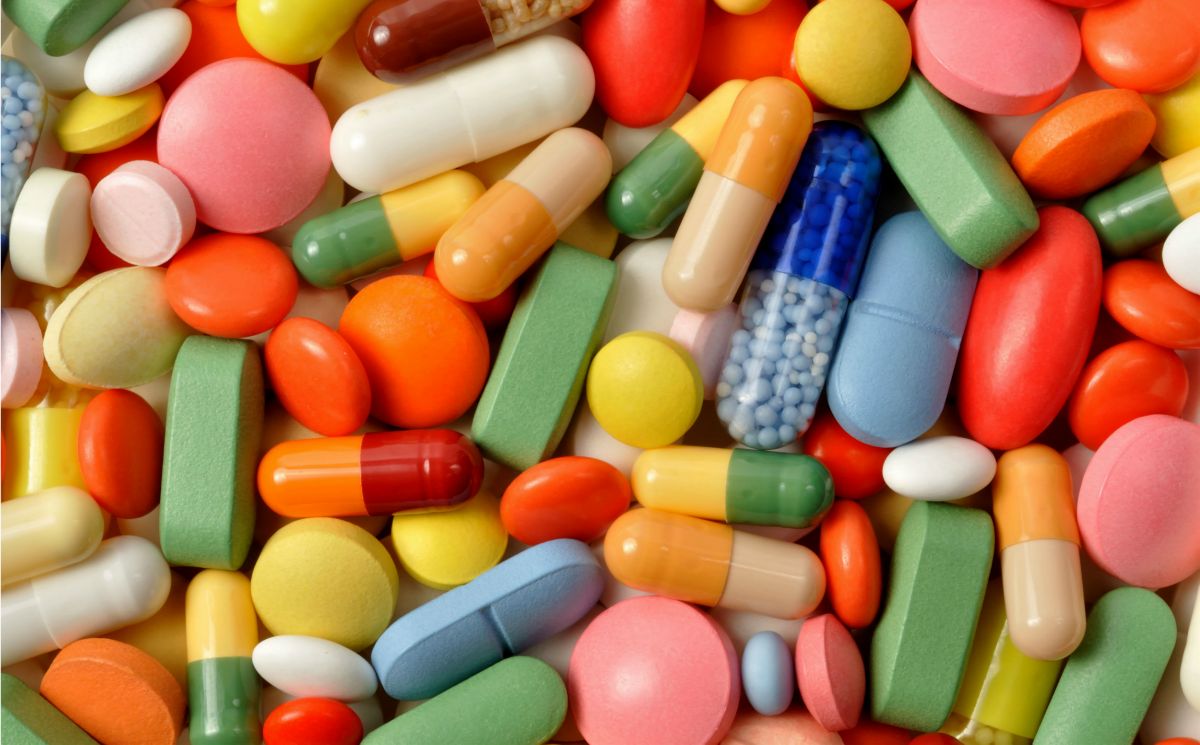 Осторожно - витамины!
 Самое опасное, при приеме витаминов - это передозировка препарата!
 В данном случае могут произойти тяжелые изменения в организме, развитие  хронических заболеваний , вплоть до тяжелых, несовместимых с жизнью последствий.
Но  сегодня, как никогда, нужно помнить, что люди, по учению Святых Отцов Церкви, нуждаются не только в хлебе насущном (в узком понимании этого слова)-повседневной  пище- источнике вещественной энергии из окружающей среды, но и благодатной невещественной энергии, исходящей от Бога. 
То, в чем нуждается  наше тело - это как бы хлеб с  маленькой буквы;  
душе  же необходим Хлеб – с большой буквы – ЭТО Божье  Слово.
Спаси, Господи, люди Твоя.Будьте здоровы духовно и телесно!
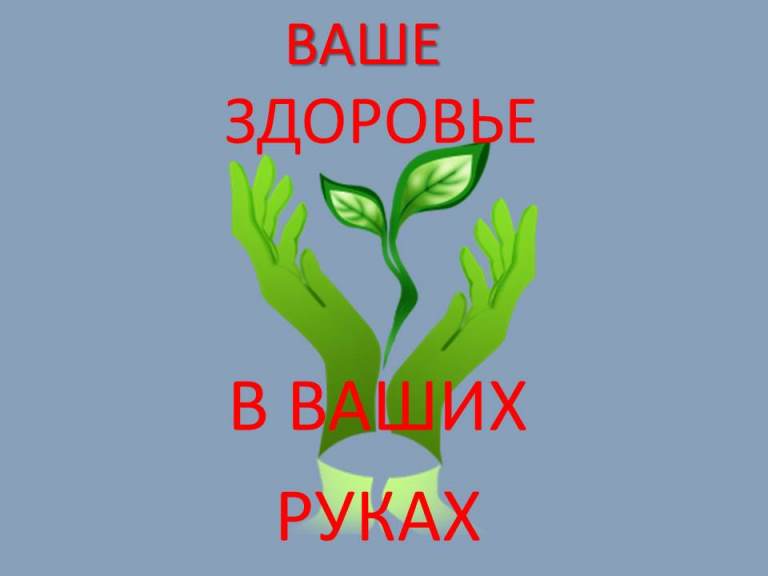 Благодарю за внимание!